2NF-1
Fluently add and subtract within 10
2NF-1 Secure fluency in addition and subtraction facts within 10, through continued practice.
The materials in this pack have been collated and written to support the teaching of 2NF-1. Before planning and teaching the content, read the teaching guidance and example assessment questions in the non-statutory guidance itself, which can be found here.
A video summarising all of the ready-to-progress criteria for Year 2 can be found here.
2NF-1: Linked mastery PD materials
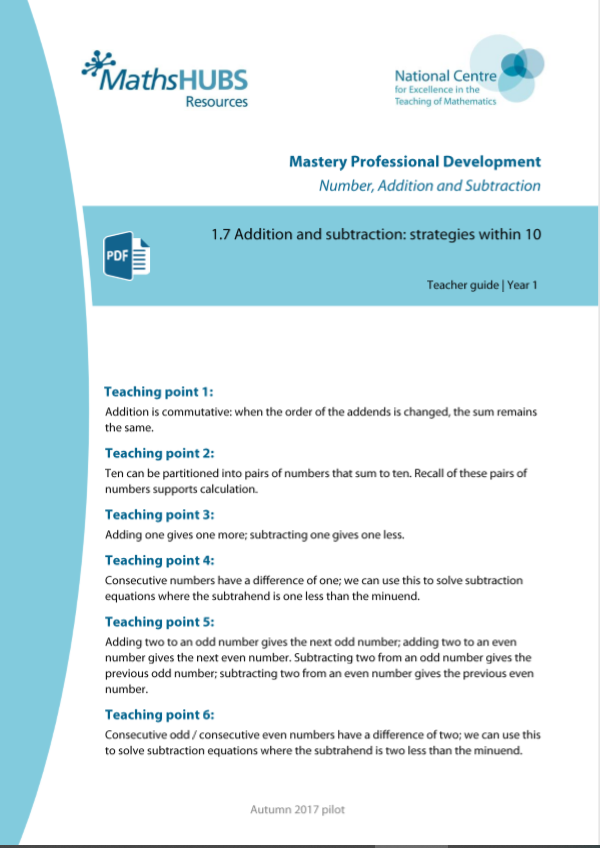 Additional pedagogical subject knowledge support can be found in the Mastery Professional Development Materials:
1.7 Addition and subtraction: strategies within 10 
Several of the activity slides have been taken from these materials.
2NF-1
Fluently add and subtract within 10
The following slides contain activities that can be used within the context of pre-teaching, intervention, or as supplementary material integrated into teaching. They do not represent complete lessons and should not be used as such. Also they should not be used all at once, but over the period of a teaching unit. It would be valuable to use many of the activities more than once to build fluency in understanding and application. Also many of them would benefit from the use of manipulatives to support interaction with the ideas. Ensure you engage in rich discussion with the children, asking them to reason and explain the ideas presented. Note that when working with a small group, pupils should also have access to the main teaching delivered by the class teacher and the focus should be directly linked so that the learning is connected and fluency is built.
Guidance for working with a small pre-teaching or intervention group
The slides in this PowerPoint show just the addition and subtraction facts within 10. They don’t, however, show supporting models, or group the facts in families, to help children learn them. Where children do not already have strategies for these addition and subtraction facts, the PowerPoint for 1NF-1 should be used to help children learn the facts.
Use the retrieval slides once children have built some recall, to provide regular practice to build fluency.
2NF-1 Fluently add and subtract within 10
2NF-1 Fluently add and subtract within 10
The Year 1 ready-to-progress criterion 1NF-1 is Develop fluency in addition and subtraction facts within 10.
The Year 2 ready to progress criterion 2NF-1 is Secure fluency in addition and subtraction facts within 10, through continued practice. It assumes that children will start Year 2 able to add and subtract within 10, but will need ongoing practice to maintain and improve fluency.
The slides in this PowerPoint show just the addition and subtraction facts within 10. They don’t, however, show supporting models, or group the facts in families, to help children learn them. Where children do not already have strategies for these addition and subtraction facts, the PowerPoint for 1NF-1 should be used to help children learn the facts.
2NF-1 Fluently add and subtract within 10
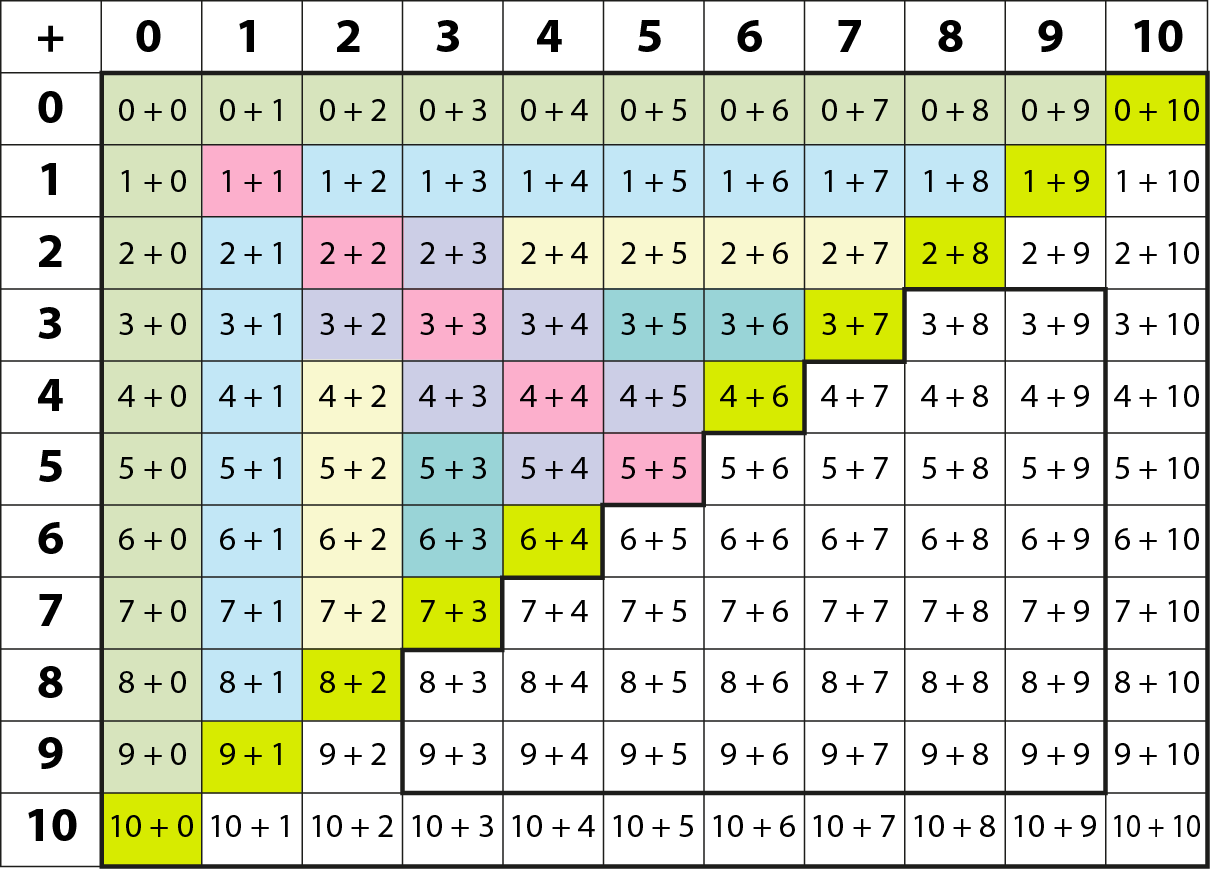 Y1 facts
Y2 
facts
This grid shows the addition facts within 10 and strategies to recall or derive them that children learn in Year 1.
Children should also practise the corresponding subtractions.
Adding 1
Adding 2
Bonds to 10
Adding 0
Doubles
Near doubles
2NF-1 Fluently add and subtract within 10
9 – 2 =
7
2NF-1 Fluently add and subtract within 10
1 + 9 =
10
2NF-1 Fluently add and subtract within 10
7 – 2 =
5
2NF-1 Fluently add and subtract within 10
5 + 5 =
10
2NF-1 Fluently add and subtract within 10
7 – 6 =
1
2NF-1 Fluently add and subtract within 10
0 + 3 =
3
2NF-1 Fluently add and subtract within 10
2 – 0 =
2
2NF-1 Fluently add and subtract within 10
3 + 2 =
5
2NF-1 Fluently add and subtract within 10
5 – 1 =
4
2NF-1 Fluently add and subtract within 10
3 + 7 =
10
2NF-1 Fluently add and subtract within 10
8 – 4 =
4
2NF-1 Fluently add and subtract within 10
3 + 5 =
8
2NF-1 Fluently add and subtract within 10
10 – 4 =
6
2NF-1 Fluently add and subtract within 10
6 + 3 =
9
2NF-1 Fluently add and subtract within 10
7 – 0 =
7
2NF-1 Fluently add and subtract within 10
9 – 9 =
0
2NF-1 Fluently add and subtract within 10
4 + 3 =
7
2NF-1 Fluently add and subtract within 10
6 – 4 =
2
2NF-1 Fluently add and subtract within 10
9 – 5 =
4
2NF-1 Fluently add and subtract within 10
2 + 7 =
9
2NF-1 Fluently add and subtract within 10
10 – 8 =
2
2NF-1 Fluently add and subtract within 10
8 – 3 =
5
2NF-1 Fluently add and subtract within 10
3 + 6 =
9
2NF-1 Fluently add and subtract within 10
9 + 1 =
10
2NF-1 Fluently add and subtract within 10
7 + 0 =
7
2NF-1 Fluently add and subtract within 10
10 – 1 =
9
2NF-1 Fluently add and subtract within 10
2 + 8 =
10
2NF-1 Fluently add and subtract within 10
10 – 6 =
4
2NF-1 Fluently add and subtract within 10
4 + 1 =
5
2NF-1 Fluently add and subtract within 10
6 + 4 =
10
2NF-1 Fluently add and subtract within 10
1 + 6 =
7
2NF-1 Fluently add and subtract within 10
3 + 4 =
7
2NF-1 Fluently add and subtract within 10
2 + 0 =
2
2NF-1 Fluently add and subtract within 10
8 – 1 =
7
2NF-1 Fluently add and subtract within 10
2 + 1 =
3
2NF-1 Fluently add and subtract within 10
8 + 2 =
10
2NF-1 Fluently add and subtract within 10
3 – 3 =
0
2NF-1 Fluently add and subtract within 10
10 – 3 =
7
2NF-1 Fluently add and subtract within 10
7 + 1 =
8
2NF-1 Fluently add and subtract within 10
1 + 3 =
4
2NF-1 Fluently add and subtract within 10
0 + 4 =
4
2NF-1 Fluently add and subtract within 10
4 + 6 =
10
2NF-1 Fluently add and subtract within 10
4 – 3 =
1
2NF-1 Fluently add and subtract within 10
7 – 4 =
3
2NF-1 Fluently add and subtract within 10
5 + 2 =
7
2NF-1 Fluently add and subtract within 10
10 – 7 =
3
2NF-1 Fluently add and subtract within 10
5 – 2 =
3
2NF-1 Fluently add and subtract within 10
2 + 6 =
8
2NF-1 Fluently add and subtract within 10
9 – 3 =
6
2NF-1 Fluently add and subtract within 10
3 + 2 =
5
2NF-1 Fluently add and subtract within 10
9 – 6 =
3
2NF-1 Fluently add and subtract within 10
7 – 1 =
6
2NF-1 Fluently add and subtract within 10
5 + 5 =
10
2NF-1 Fluently add and subtract within 10
2 + 4 =
6
2NF-1 Fluently add and subtract within 10
6 – 2 =
4
2NF-1 Fluently add and subtract within 10
8 + 2 =
10
2NF-1 Fluently add and subtract within 10
9 – 8 =
1
2NF-1 Fluently add and subtract within 10
4 + 4 =
8
2NF-1 Fluently add and subtract within 10
4 – 2 =
2
2NF-1 Fluently add and subtract within 10
9 – 7 =
2
2NF-1 Fluently add and subtract within 10
10 – 9 =
1
2NF-1 Fluently add and subtract within 10
8 – 6 =
2
2NF-1 Fluently add and subtract within 10
1 + 9 =
10
2NF-1 Fluently add and subtract within 10
5 + 0 =
5
2NF-1 Fluently add and subtract within 10
0 + 8 =
8
2NF-1 Fluently add and subtract within 10
5 – 5 =
0
2NF-1 Fluently add and subtract within 10
10 – 5 =
5
2NF-1 Fluently add and subtract within 10
2 – 1 =
1
2NF-1 Fluently add and subtract within 10
2 + 2 =
4
2NF-1 Fluently add and subtract within 10
6 – 3 =
3
2NF-1 Fluently add and subtract within 10
4 + 5 =
9
2NF-1 Fluently add and subtract within 10
1 + 1 =
2
2NF-1 Fluently add and subtract within 10
2 + 3 =
5
2NF-1 Fluently add and subtract within 10
5 + 4 =
9
2NF-1 Fluently add and subtract within 10
10 – 2 =
8
2NF-1 Fluently add and subtract within 10
7 + 3 =
10
2NF-1 Fluently add and subtract within 10
9 – 4 =
5
2NF-1 Fluently add and subtract within 10
3 + 3 =
6
2NF-1 Fluently add and subtract within 10
10 – 5 =
5
2NF-1 Fluently add and subtract within 10
5 + 3 =
8
2NF-1 Fluently add and subtract within 10
7 – 3 =
4
2NF-1 Fluently add and subtract within 10
5 – 3 =
2
2NF-1 Fluently add and subtract within 10
8 – 5 =
3
2NF-1 Fluently add and subtract within 10
Number Round Up
https://nrich.maths.org/188